Fugitive Slave Law
The law was very controversial.

It required that all (north and south) citizens were obligated to return runaway slaves.

People who helped slaves escape would be jailed and fined
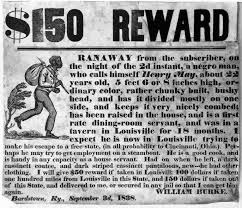 Uncle Tom’s Cabin
Written by Harriet Beecher Stowe

A novel that told the story of an enslaved African American, and his cruel master, Simon Legree

In the novel, Stowe wrote of the evils and cruelty of slavery.  The novel had an enormous influence in the north.

It helped change the way many people felt about slavery.
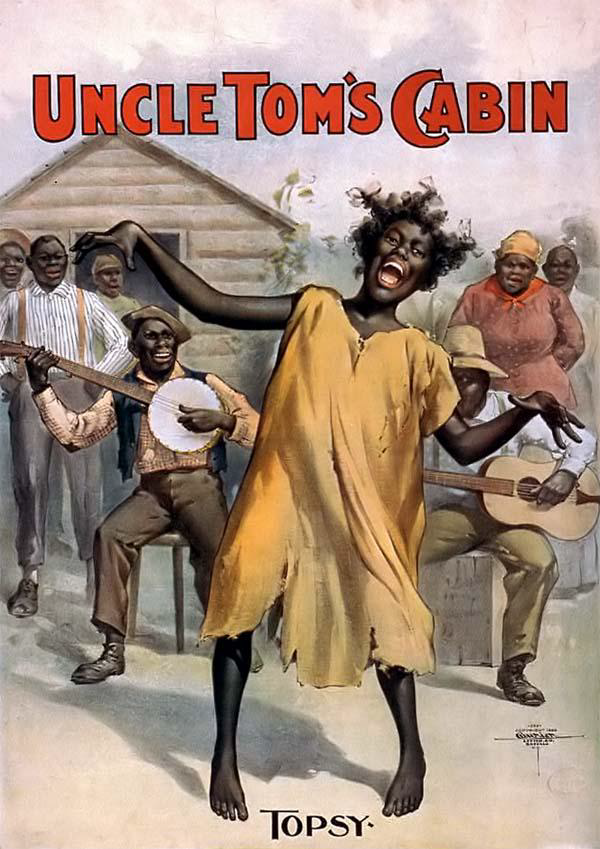 Kansas-Nebraska Act
Stephen Douglas of Illinois proposed that Nebraska be divided into two territories – Kansas and Nebraska

The settlers of the new territories would decide (popular sovereignty) whether they would be slave or free.

Southerner supported the act, while Northerners felt it was a betrayal.

Thousands of pro and anti slavery supporters flood Kansas to vote and fight for their position on slavery – Civil War about to erupt.
Bloody Kansas
The act set off bitter violence in the Kansas territory.

More then 200                                                    people died over                                                      the issue of                                                    slavery
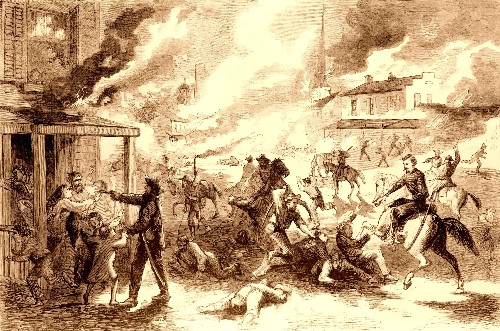 Dred Scott Supreme Court Decision
Dred Scott was a slave who claimed that because his master had taken him to the free territories of Illinois and Wisconsin he should be free.

The court ruled that because Scott was not considered a citizen, but property, he could not file a lawsuit.

Court also ruled that Congress had no                                 power to decided the issue of slavery in                                    the territories.  This meant that slavery                                         was legal in all the territories and the                                             Missouri Compromise was                                               unconstitutional.
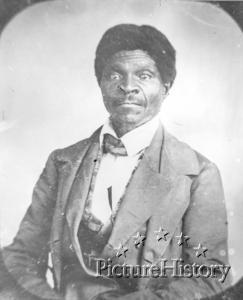 Harper’s Ferry
John Brown and a group of abolitionists organized a raid on Harpers Ferry, Virginia, a federal arsenal.

Brown hoped that slaves would come to the arsenal and he would then lead a massive slave uprising.

Brown was unsuccessful                                                   and captured.  He was                                                               found guilty of murder                                                    and treason and sentenced                                               to death.
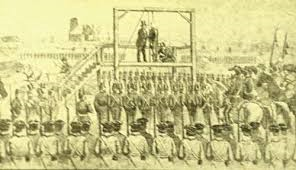 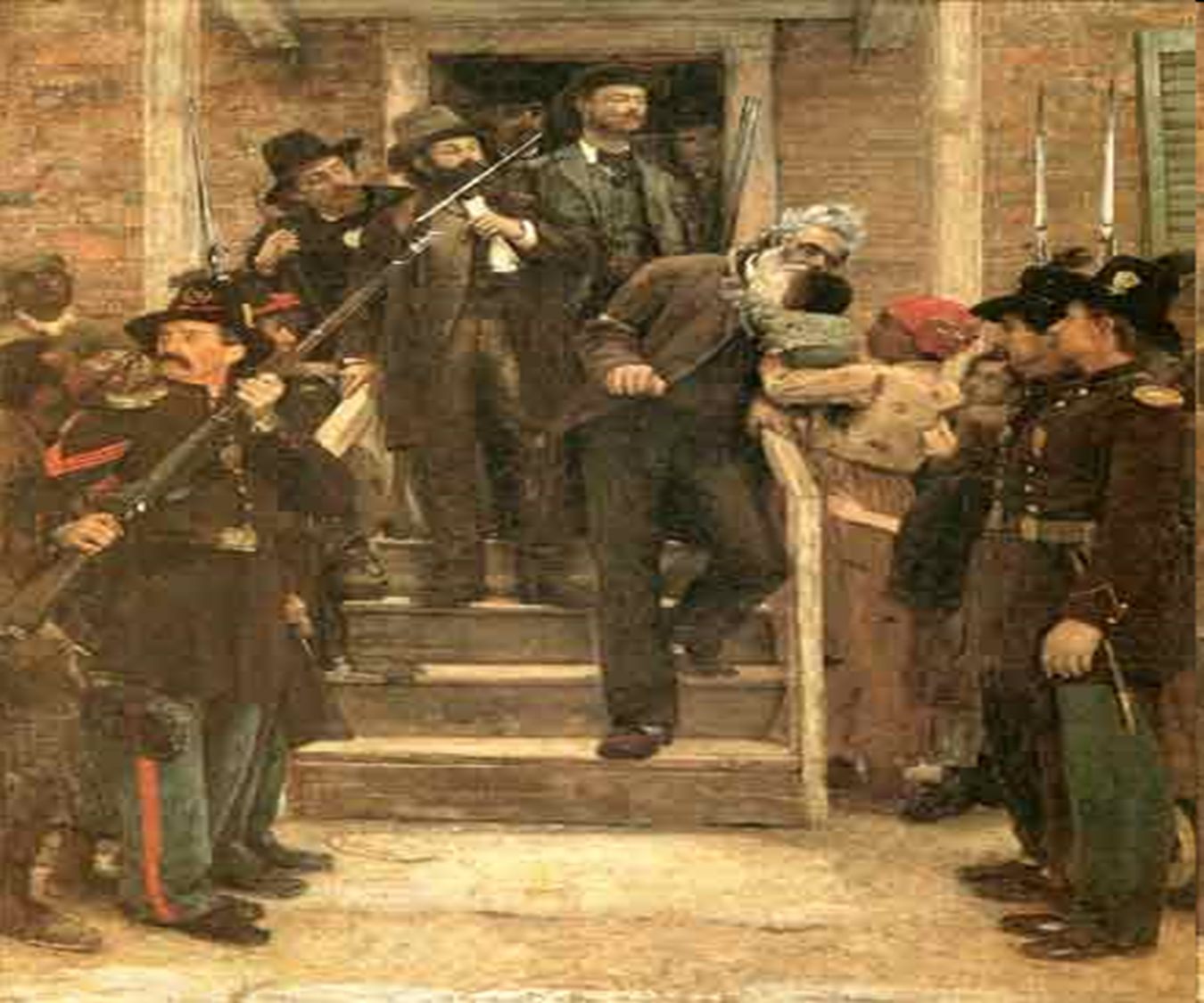 Lincoln Elected President 1860
Southerners’ felt the country had put an abolitionist in the White House.

South felt secession was the only option.

The Declaration of Independence stated that “it is the right of the people to alter or to abolish” a government that denies the right of its citizens.

Southerners believed he would deny them the right to own slaves.
Secession of Southern States
In 1860, South Carolina seceded from the Union.

In 1861, Mississippi, Florida, Alabama, Georgia, Louisiana, Texas, Virginia, Arkansas, North Carolina, Tennessee had seceded.
Fort Sumter
In April,  1861, the Confederates asked for the fort’s surrender.

Major Robert Anderson of the Union refuesed to surrender.

The Confederate troops proceeded to shell Fort Sumter.

Anderson ran out of ammunition and was forced to surrender.
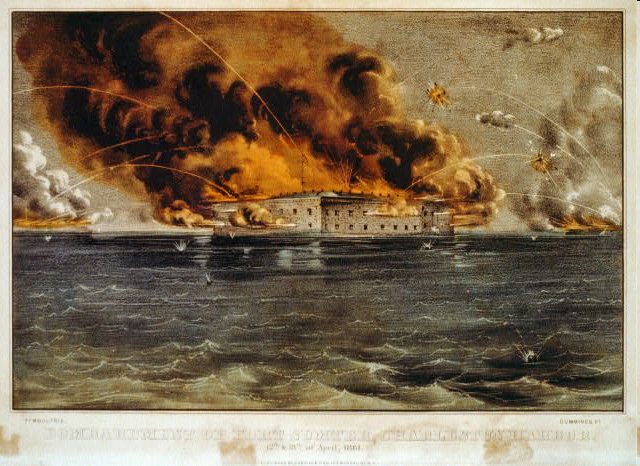